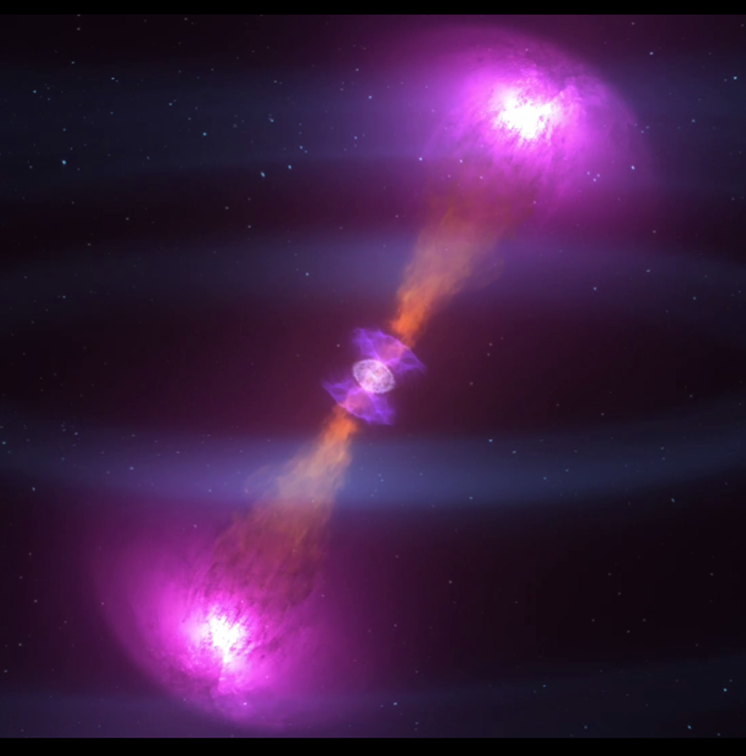 Fusion de deux étoiles à neutrons 
et kilonova
Une nouvelle ère pour
 l’astronomie
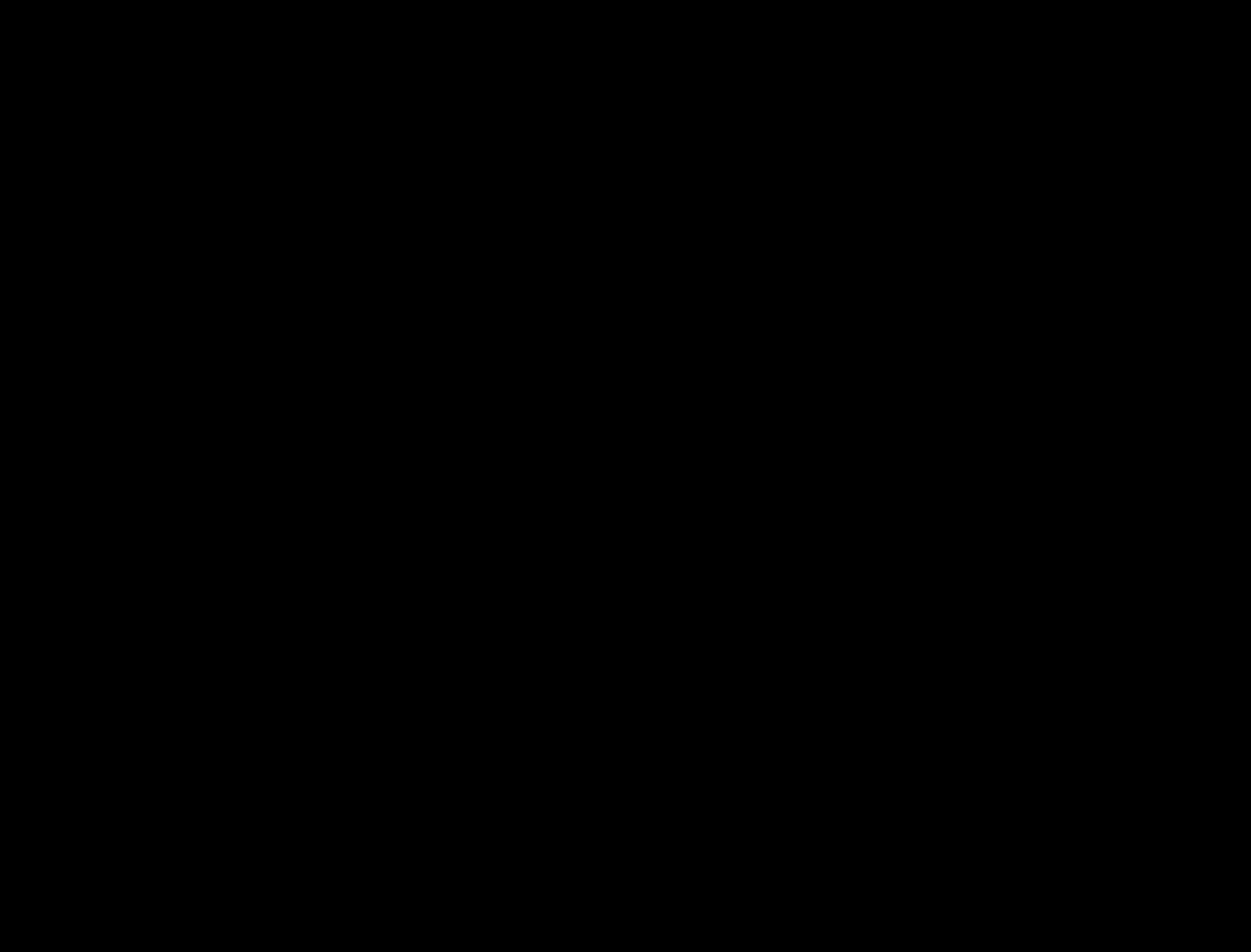 Etoile à neutrons
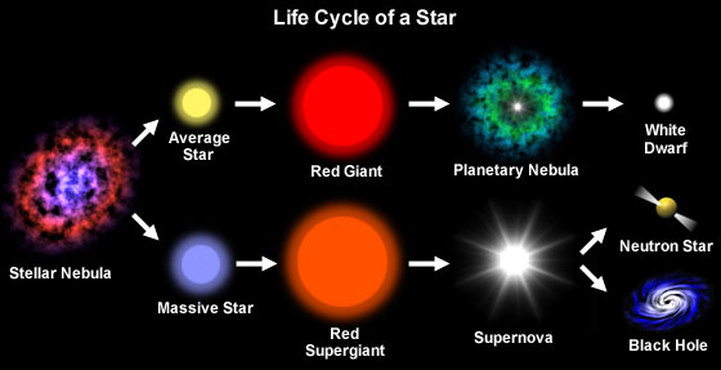 Etoile à neutrons: cœur effondré d’une étoile massive après son explosion en  supernova: Masse 1.4 à 3 fois celle du soleil, rayon~ 10 km. Certaines sont vues comme des pulsars (émission pulsée comme celle d’un phare).
Pourquoi cet évènement est exceptionnel
Détection simultanée

d’une onde gravitationnelle correspondant à la fusion de deux étoiles à neutrons 

d’un sursaut gamma court

d’une « kilonova » où des éléments lourds sont produits.
5ème onde gravitationnelle détectée, mais d’un type nouveau
relativement courant, ~1/semaine, origine incertaine
jamais observée jusqu’alors
Sursauts gamma:
Les explosions les plus puissantes de l’Univers
Le spectre électromagnétique
3 notions équivalentes: fréquence, longueur d’ onde, énergie
E = hn = hc/l
E et n augmentent, l diminue
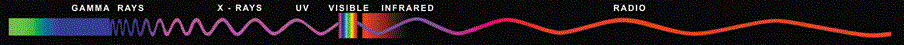 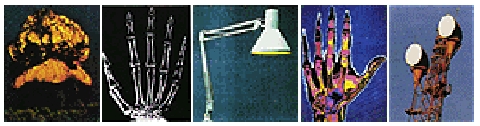 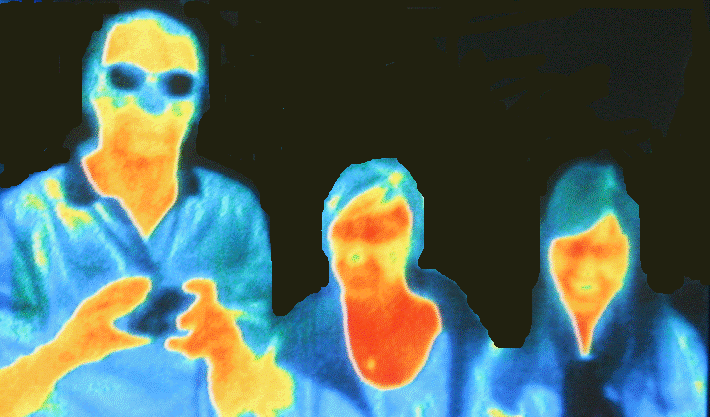 Sursauts gamma
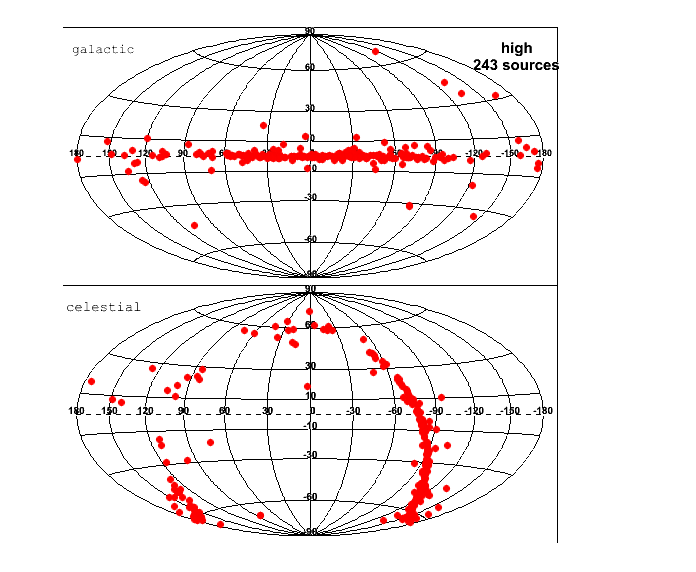 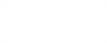 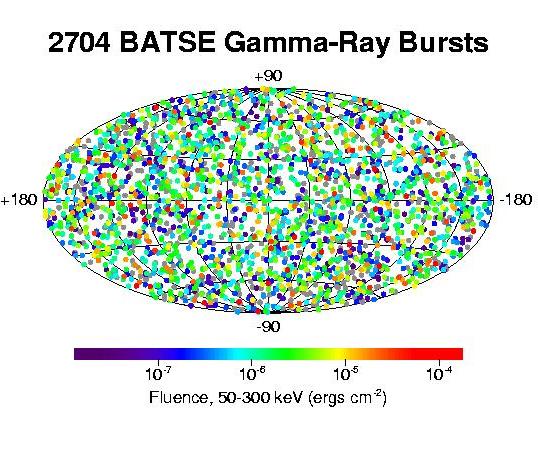 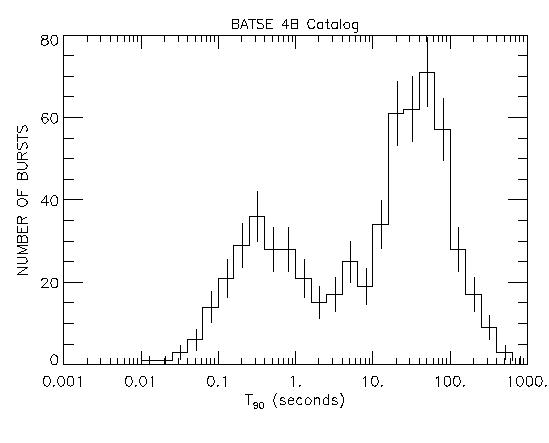 longs
courts
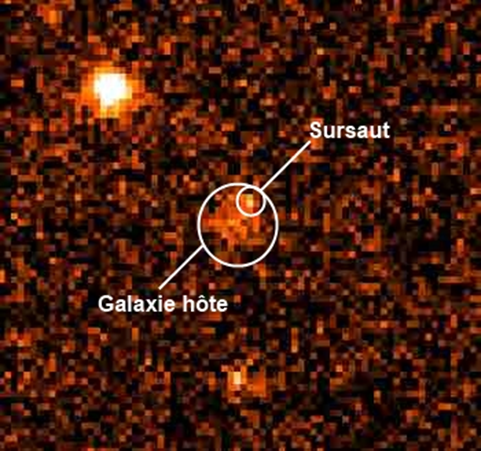 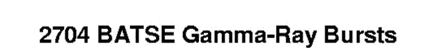 Découverts en 1967, «révélés » en 1973
‘prompt’: 100 ms-100 s (sous structure ms) 
‘rémanence’:  quelques jours 

1ère mesure de distance: 1997 pour un GRB long,
2005 pour un GRB court
Sursauts gamma: longs vs. courts
Différentes observations ont conduit à penser que les sursauts longs sont dus à  l’explosion d’étoiles très massives, alors que les sursauts courts sont dus à la fusion d ’étoiles à neutrons
Sursauts gamma
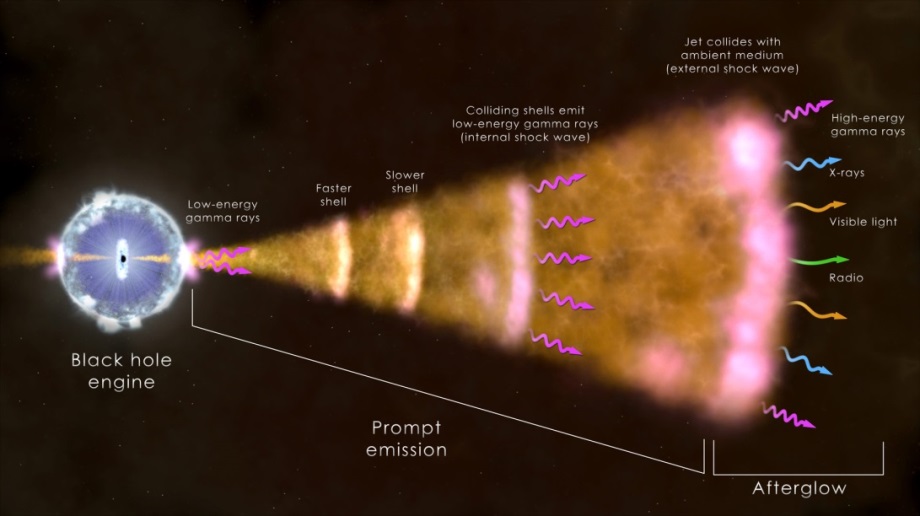 ‘prompt’: 100 ms-100 s (sous structure ms) 
‘rémanence’:  quelques jours 

Explosions les plus puissantes connues
Eiso=1053-1055 erg
Naissance d’un trou noir
Les ondes gravitationnelles:
   Vibrations de l’espace-temps
Rappels sur l’espace-temps
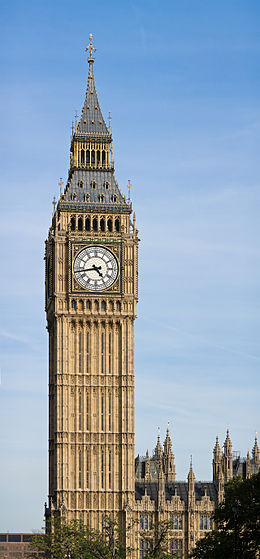 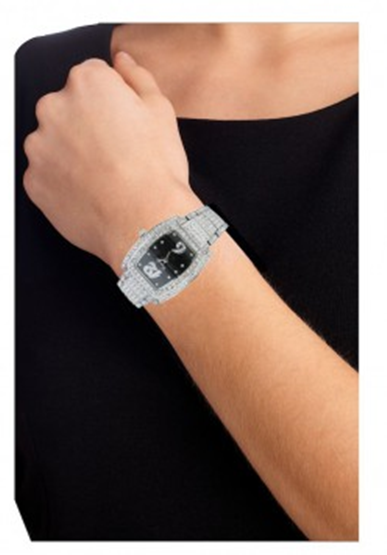 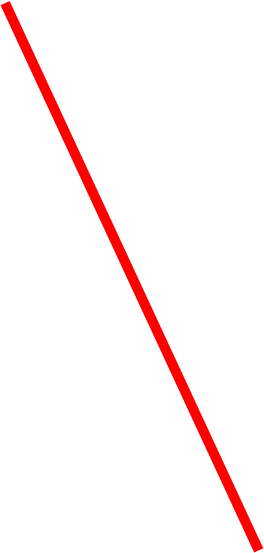 Constance de la vitesse de la lumière → le temps est « relatif ». L’espace aussi.
(« Relativité restreinte », Einstein 1915).

 L’espace et le temps sont liés et forment un ensemble appelé « espace-temps ».

Toute loi physique faisant intervenir temps et espace doit le faire selon les principes de la Relativité restreinte .  

Ce n’est pas le cas de la gravitation de Newton.  Nouvelle théorie géométrique de la gravitation (« Relativité Générale », Einstein, 1915) : les masses courbent l’espace-temps.

Deux masses en mouvement l’une par rapport à l’autre émettent des ondes gravitationnelles (Einstein, 1916).  Controverse historique sur la réalité de l’effet. Effet très faible, l ’espace-temps est très rigide.
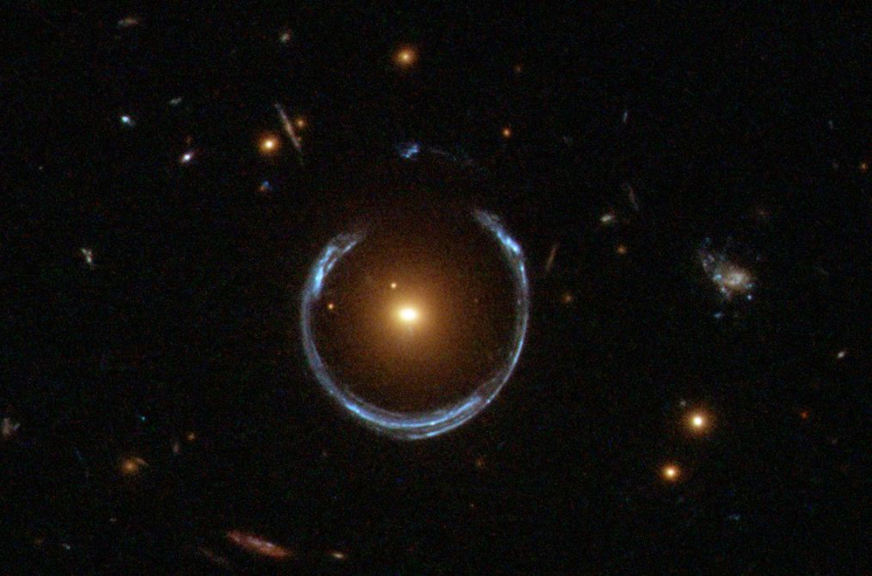 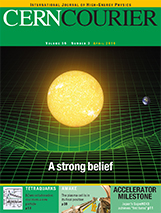 Courbure de l’espace-temps
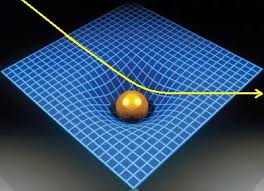 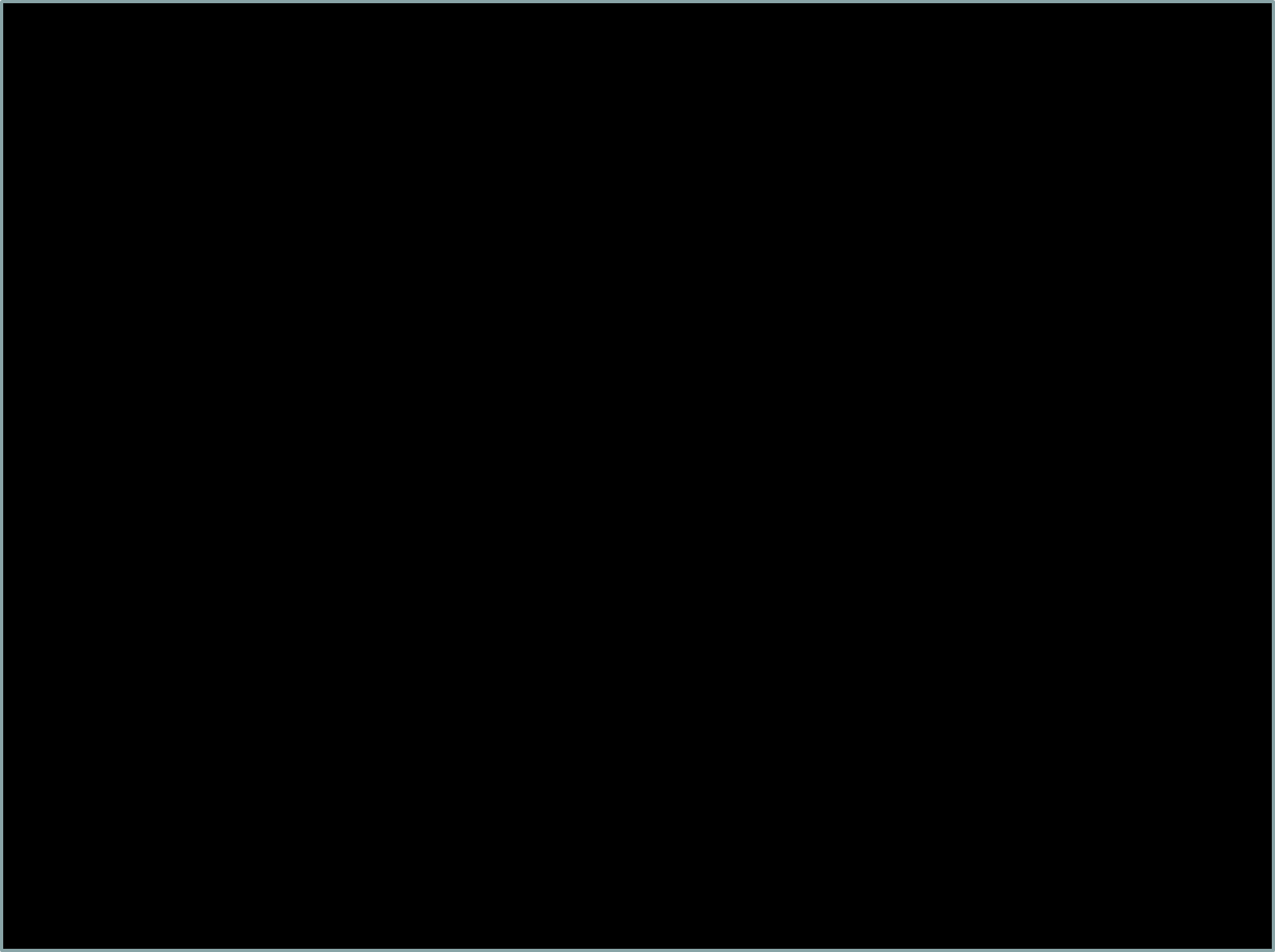 Ondes gravitationnelles
GW150914
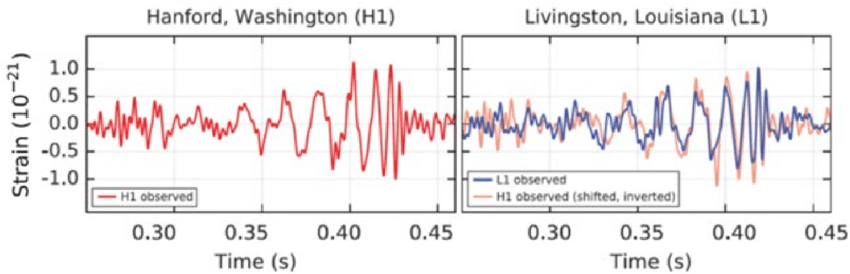 Amplitude:   DL/L~10-21
Fusion de  deux trous noirs de 30 Mʘ 
Pas de lumière associée détectée
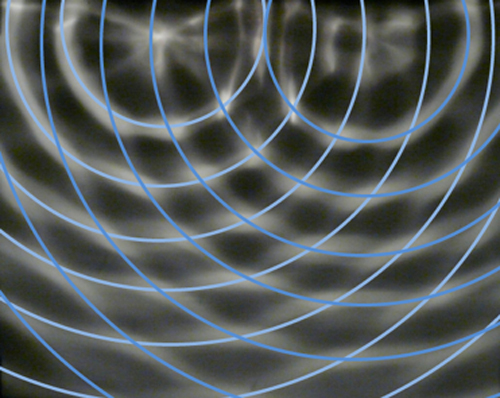 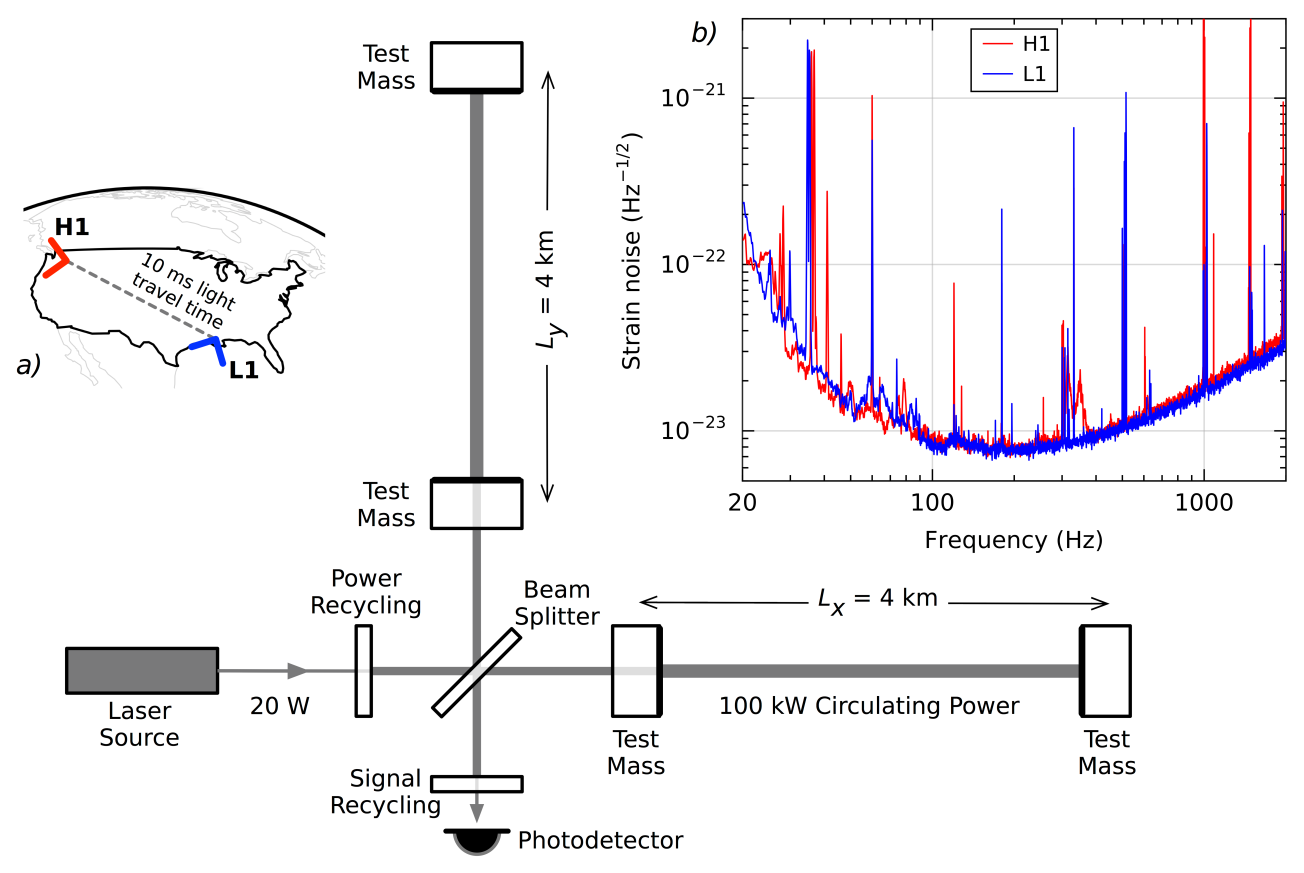 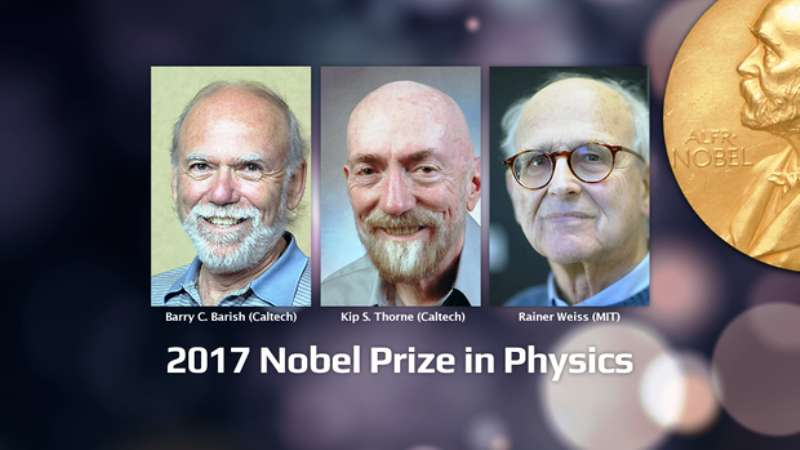 interférences
Informations collectées
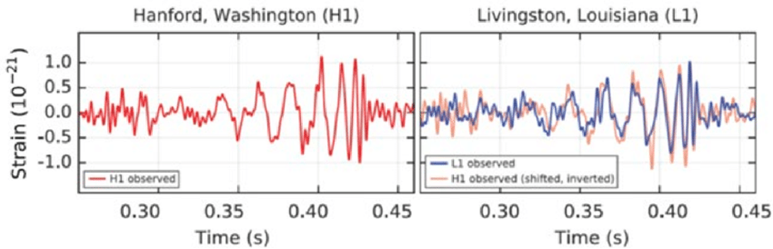 Les signaux (durées, nombre d’oscillations,   périodes, amplitudes, différence de temps 
d’arrivée….)  fournissent une pléthore d’informations:
masses des deux  partenaires 
masse  de l’objet final
position dans le ciel
distance
…
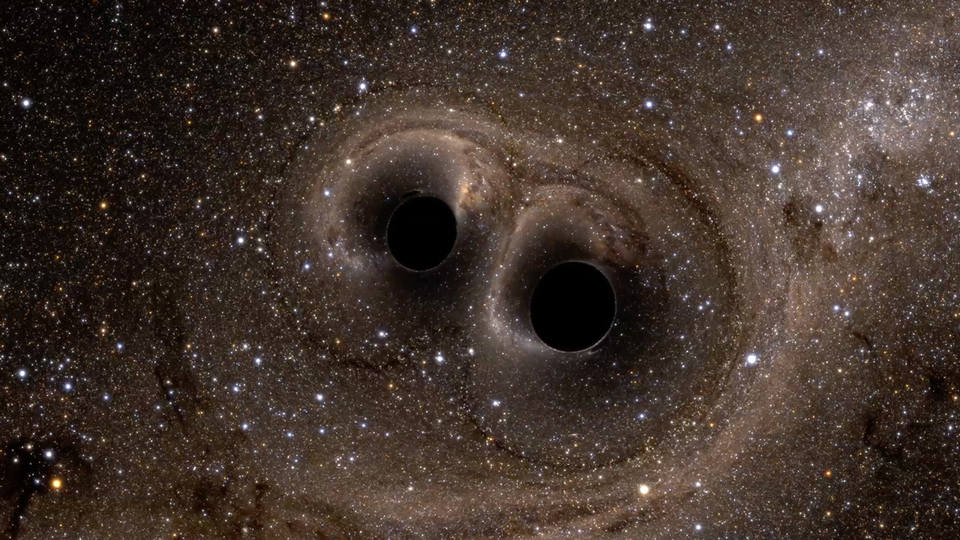 4 événements de fusions de trous noirs
O2: 30 Nov. 2016-25 Aout 2017
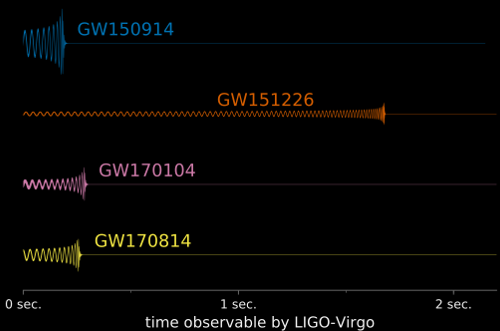 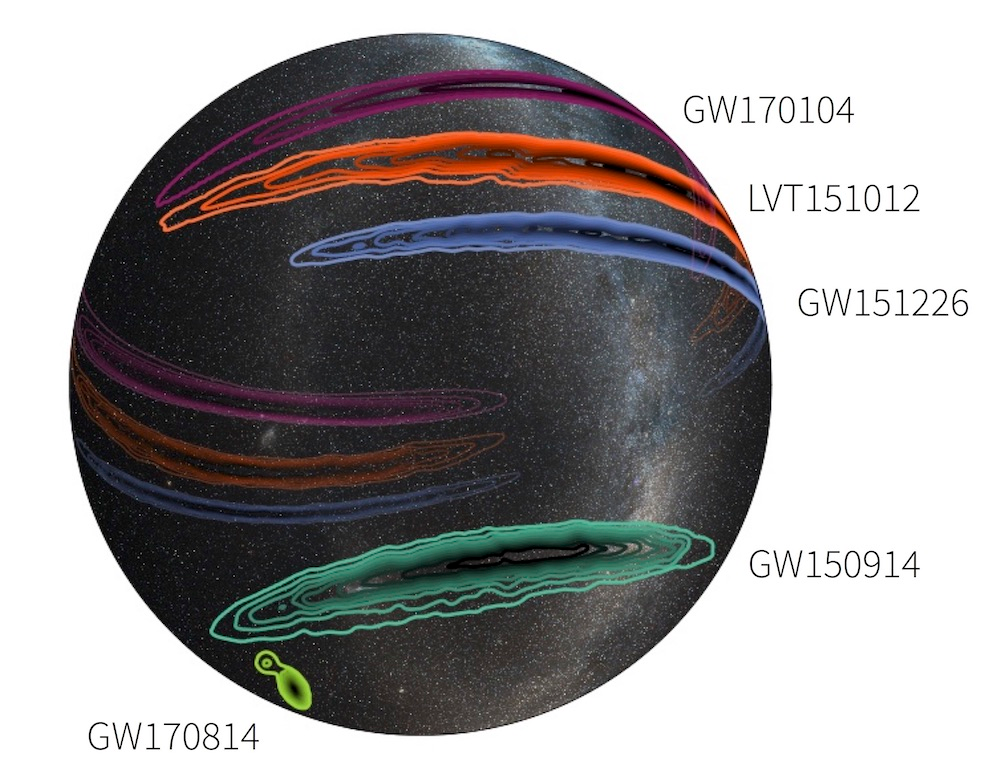 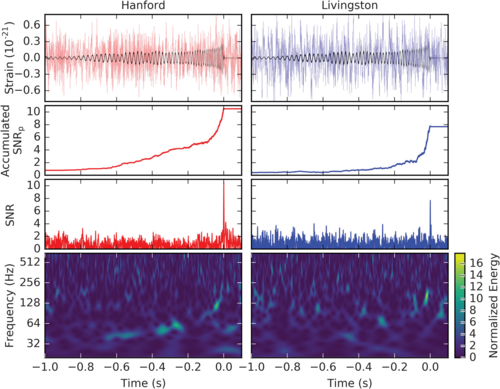 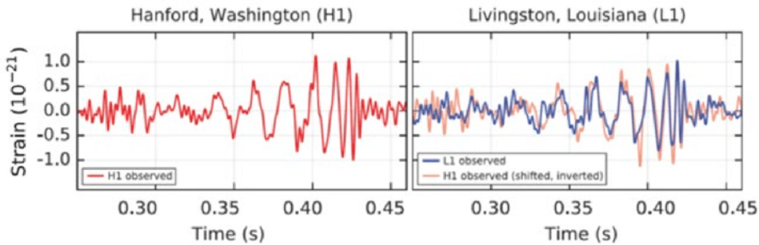 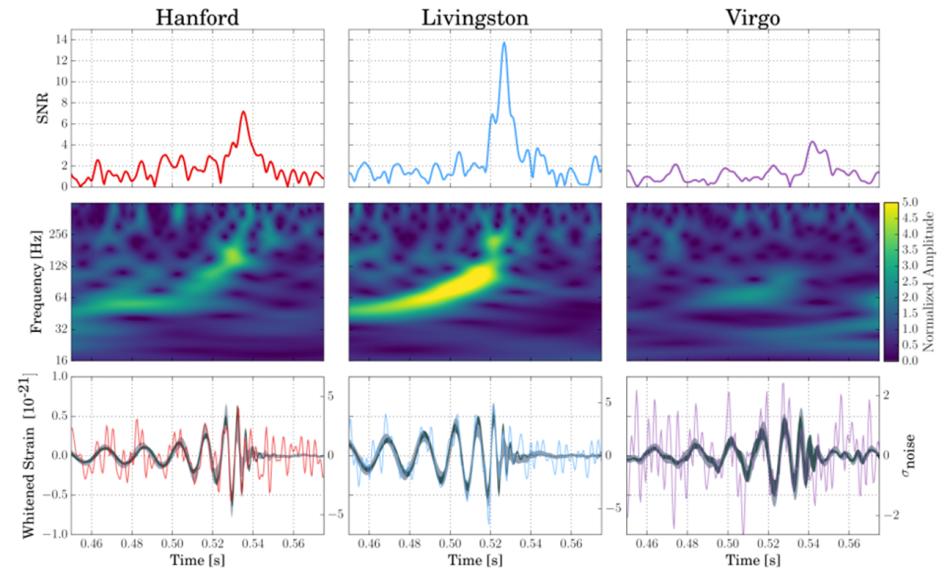 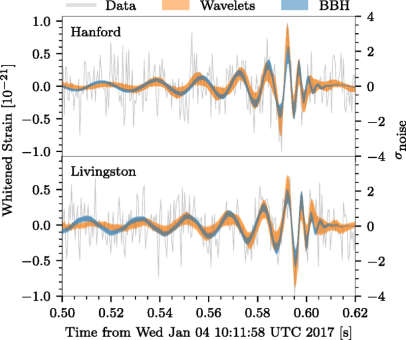 GW170814 (1er avec Virgo)
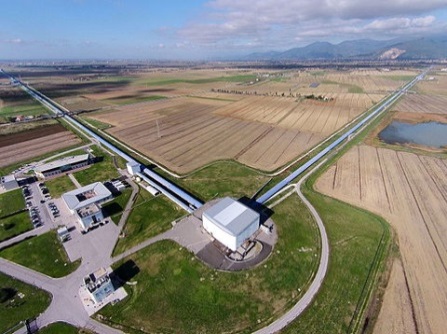 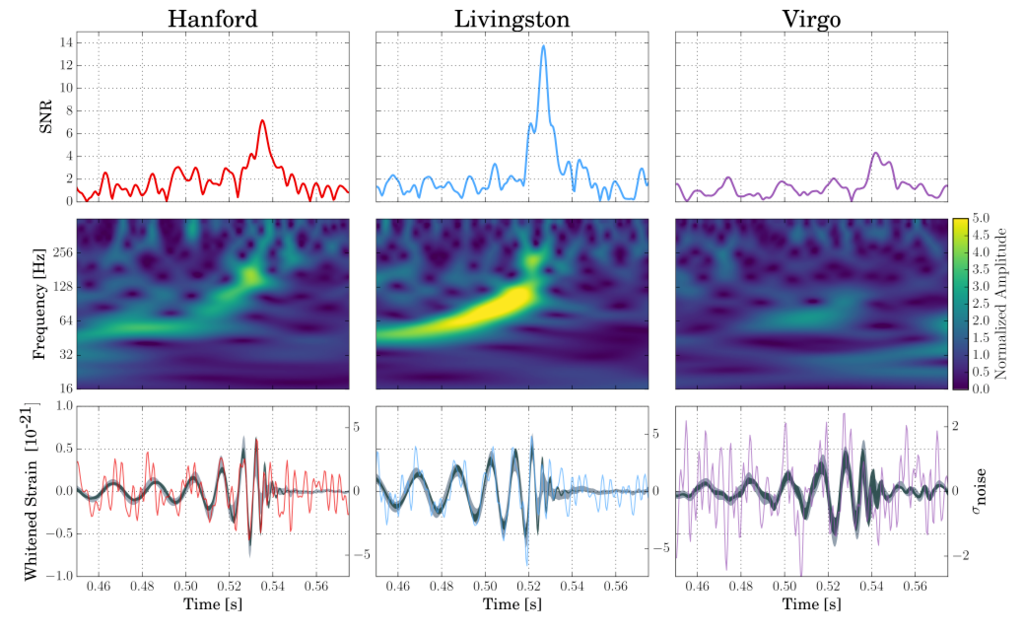 O2: 30 Nov. 2016-25 Aout 2017. Virgo opérationnel à partir du 1er Aout 2017.
Sensitivité  au « NS-NS merger » LIGO 70 Mpc  (design: 200 Mpc), VIRGO ~40 Mpc
(design 130 Mpc )
La kilonova:
Site de formation des éléments    chimiques lourds
Abondances solaires
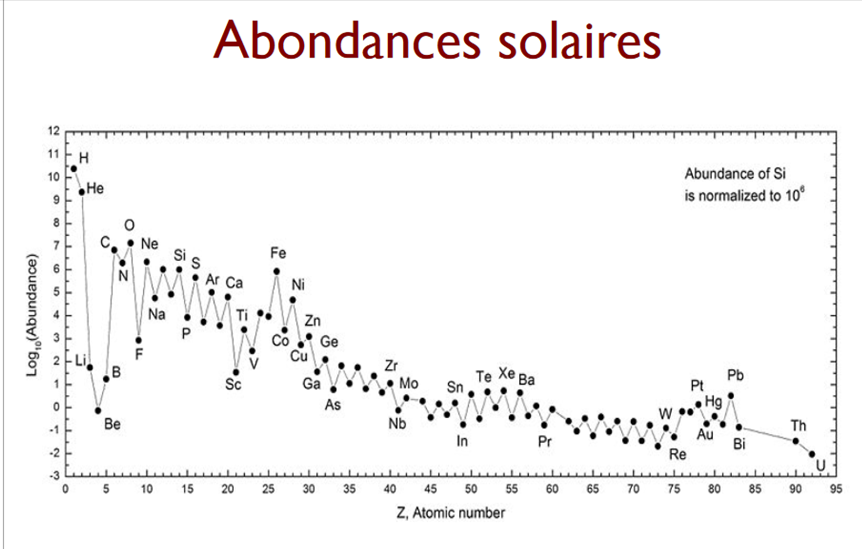 Les éléments sont caractérisés par leur nombre de protons (Z) égal au nombre d’électrons, qui définit les propriétés chimiques.
A part les éléments très légers, ils sont tous formés dans des étoiles (ou des explosions d’étoiles).
Formation (nucléosynthèse) des éléments
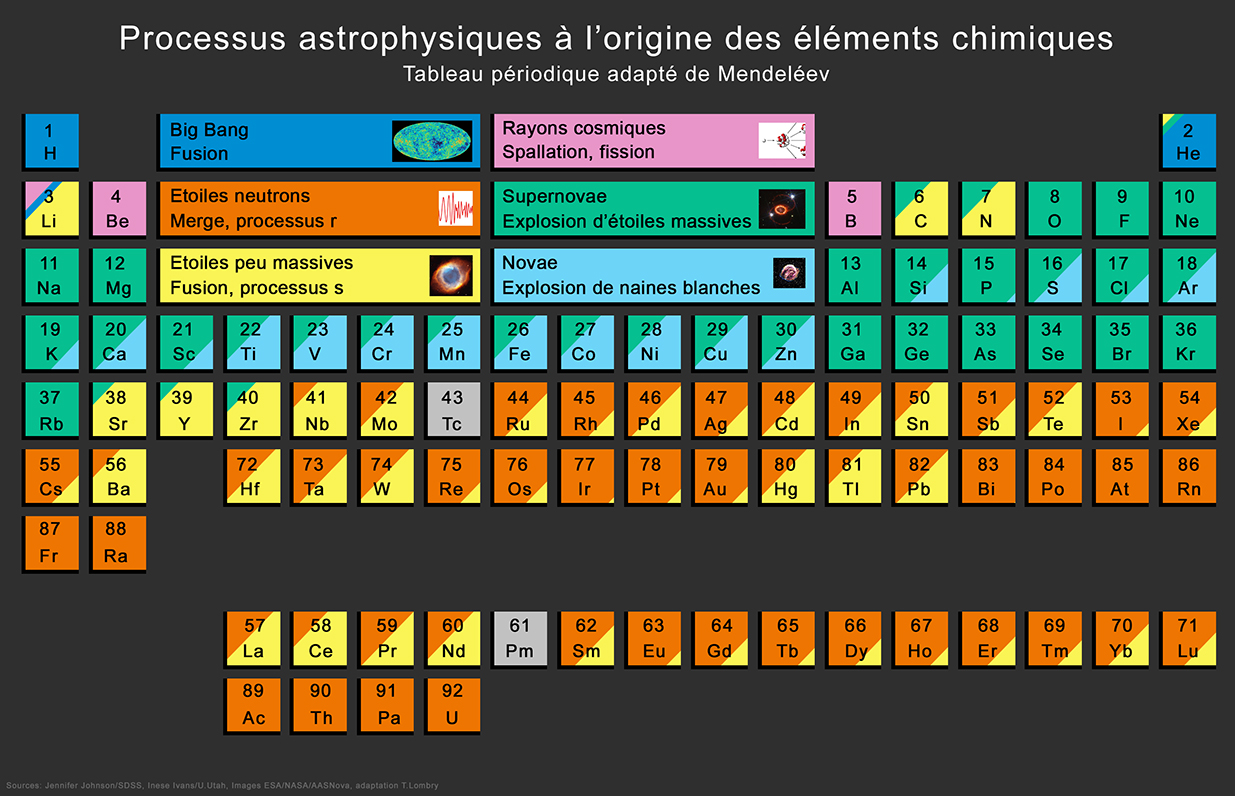 Formation des éléments lourds
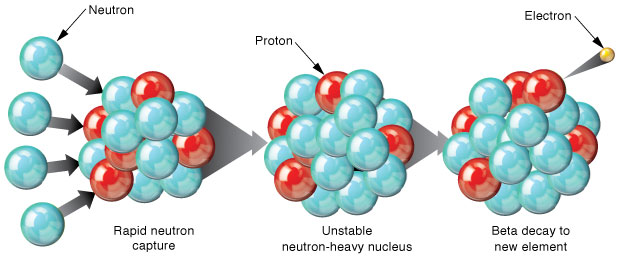 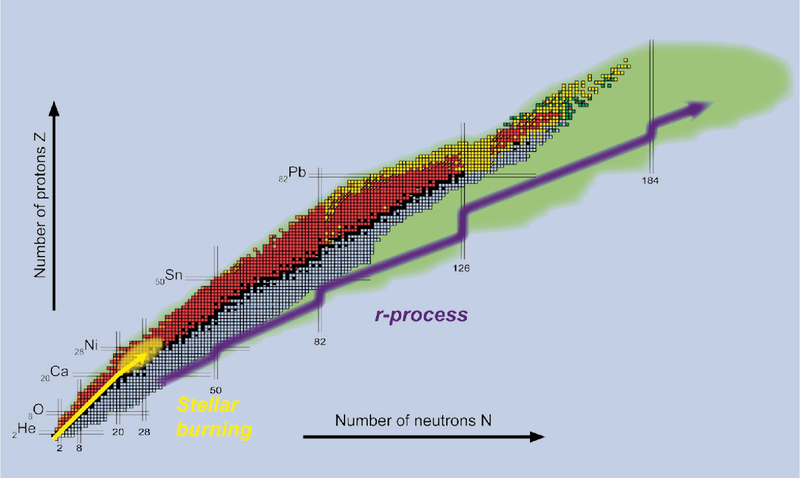 « processus r »
voir Teresa pour les
 questions
« kilonova »
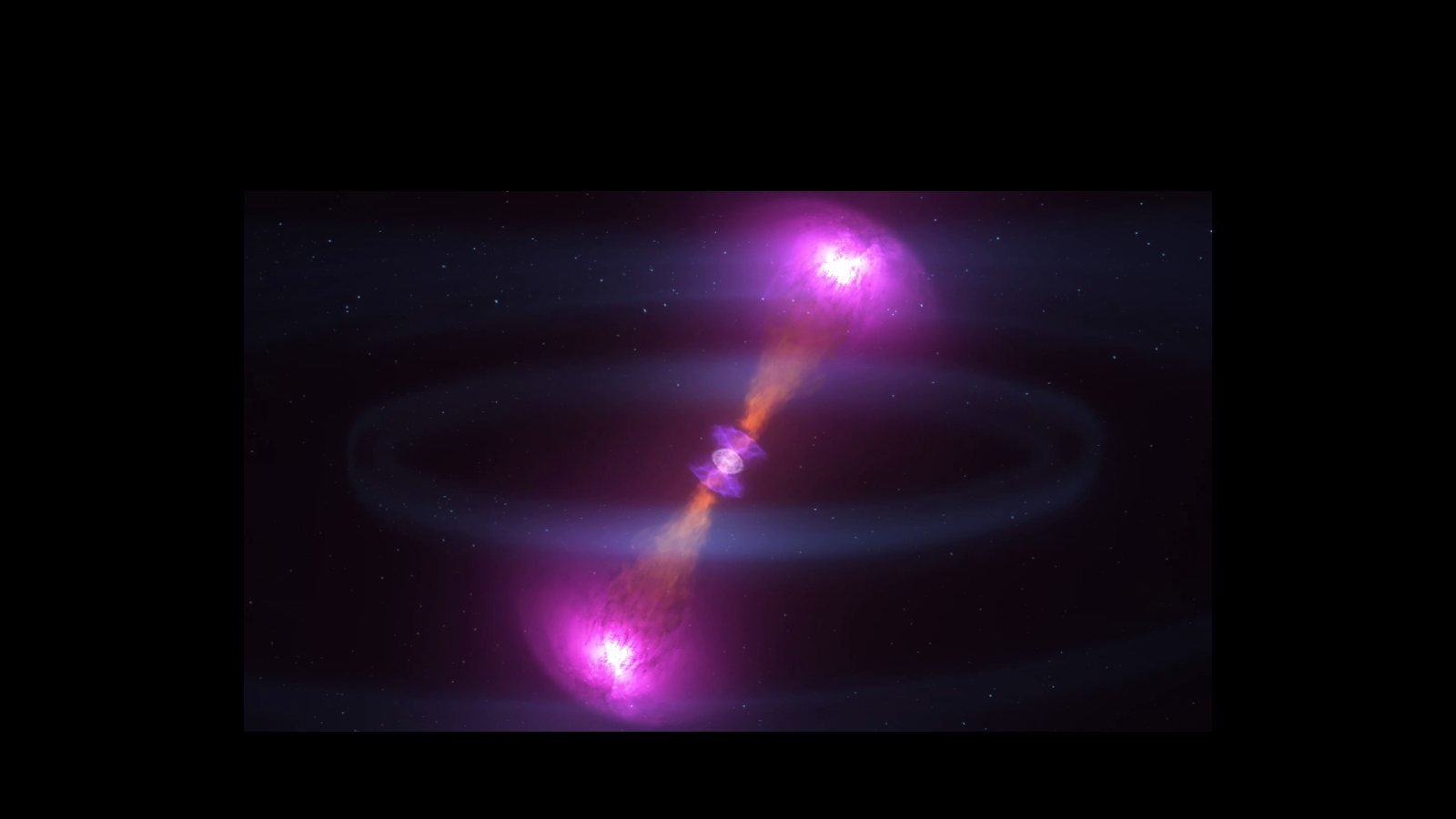 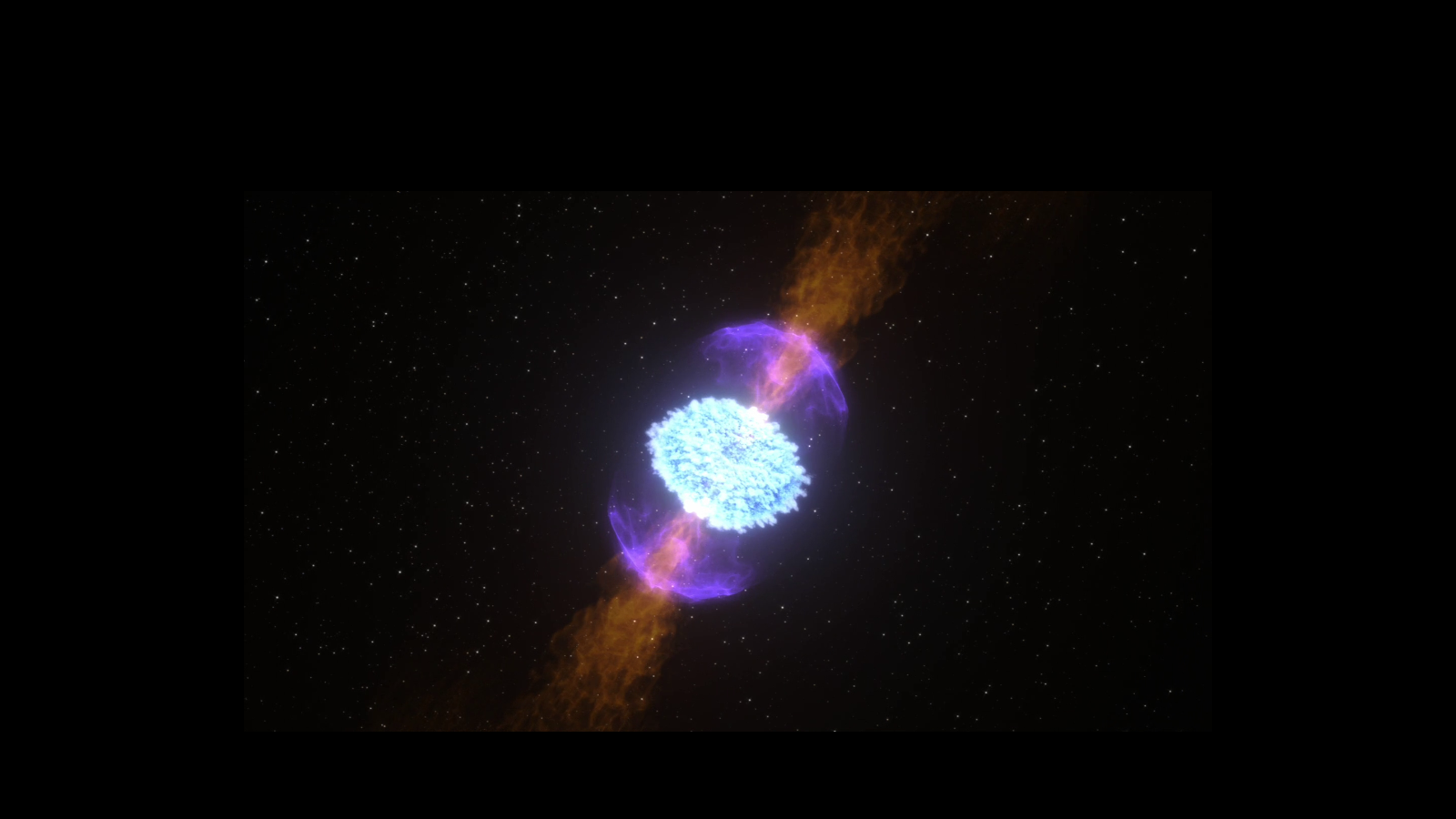 « Kilonova »: 1000 x plus lumineux qu’une nova, terme inventé en 2010
La fusion d’étoiles à neutrons
du 17 Août 2017
Etat des lieux avant GW170817
Sursauts gamma courts
origine supposée: fusion (« coalescence ») d’étoiles à neutrons

Ondes gravitationnelles
4 ondes détectées, mais toutes provenant de fusion de trous noirs 
    (durée < 2s, pas d’émission de lumière détectée)
fusion d’étoiles à neutrons prédite et très attendue.

Kilonova
prédite théoriquement
The Gamma-ray Burst Monitor (GBM) 
onboard Fermi
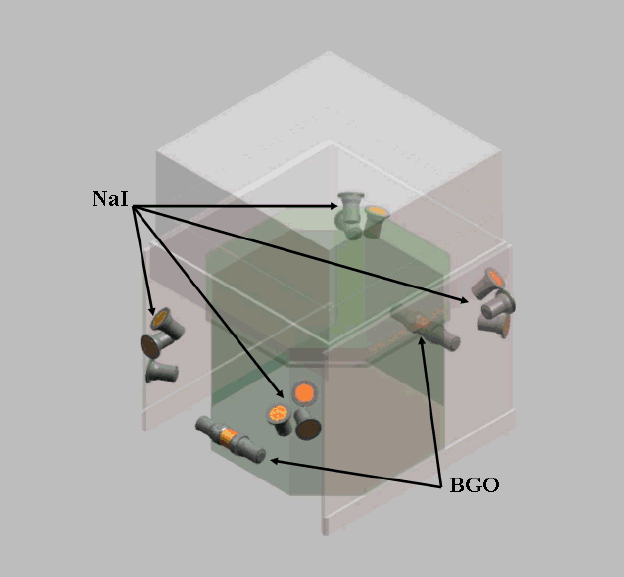 ~ 300 short GRBs
(5x fewer than  long GRBs)

30% of GRBs have measured 
redshifts
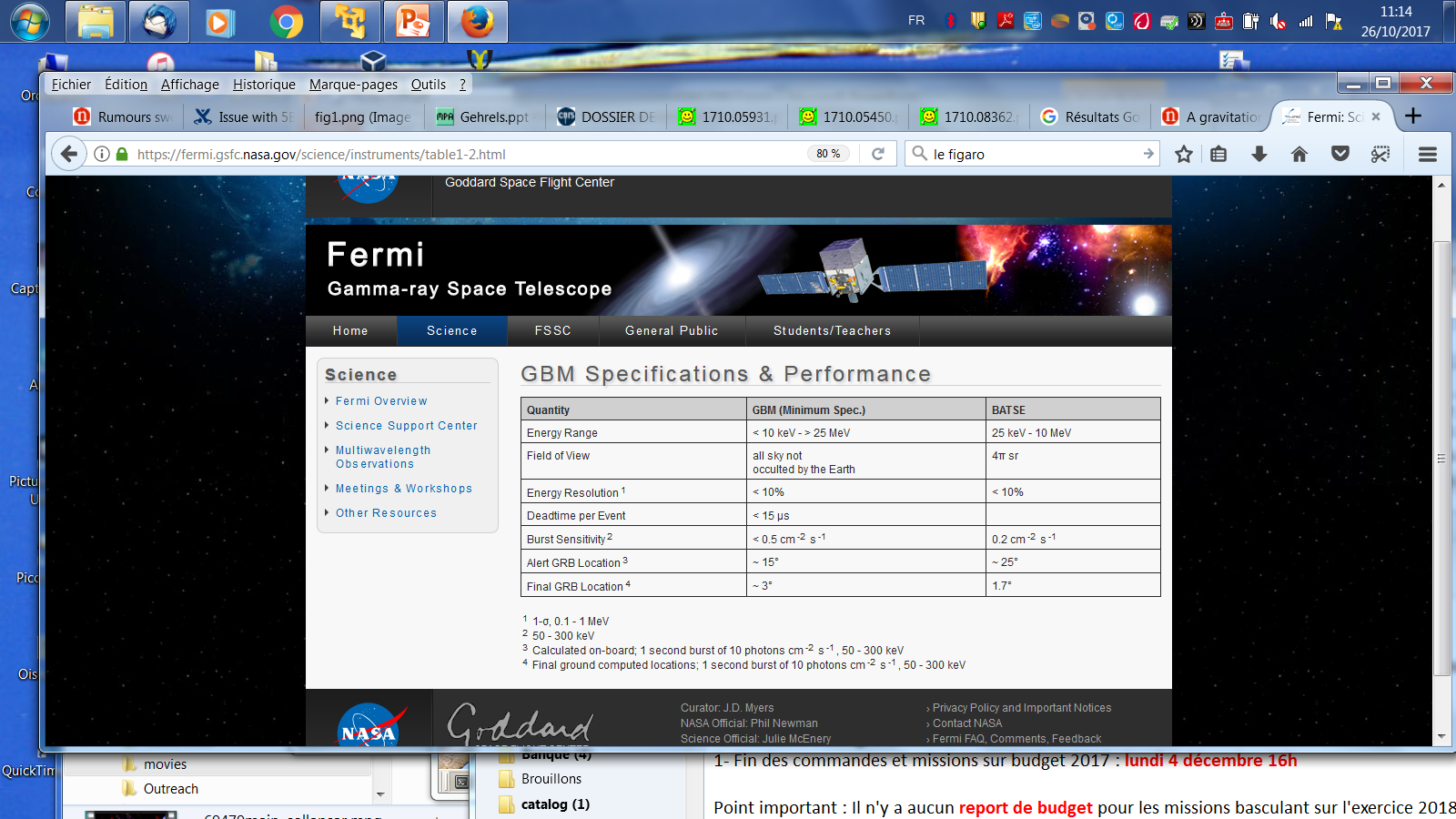 GRB 170817A/GW 170817
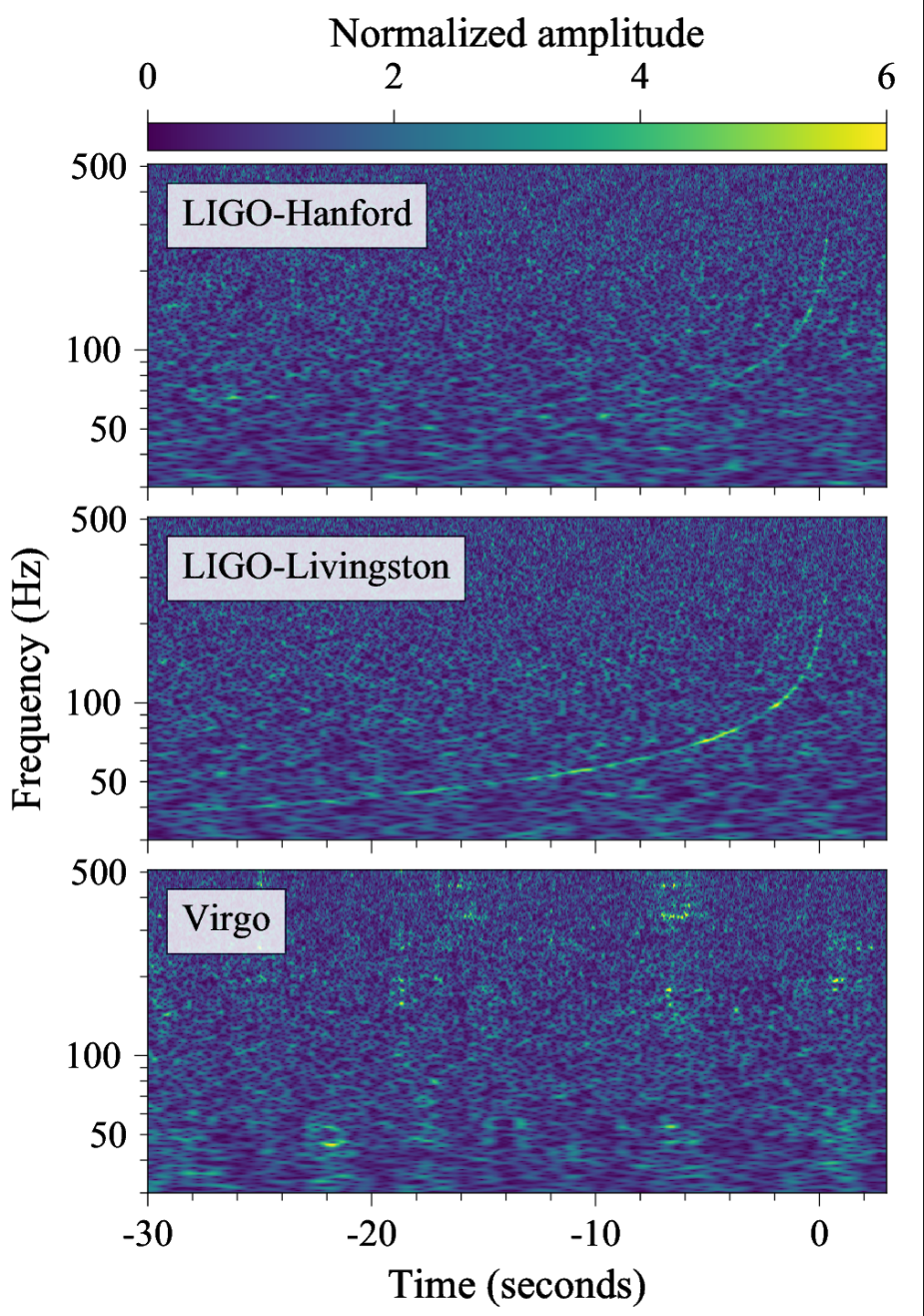 GW170817
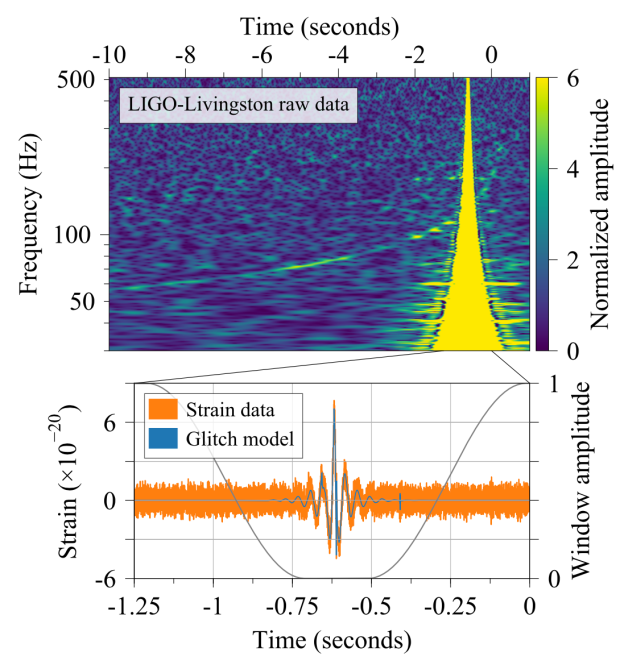 « glitch »
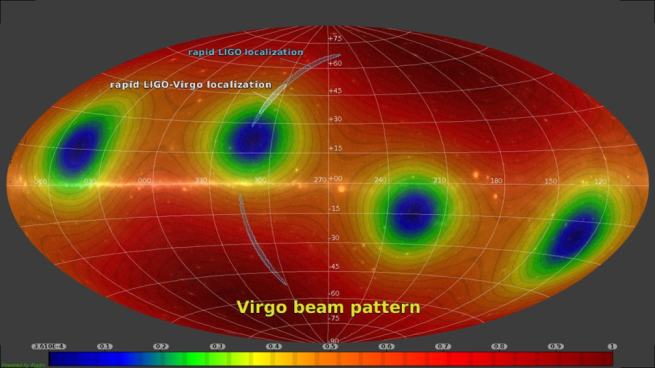 T~ 60s, environ 3000 cycles
 M1~1.5 Mʘ , M2~1.5 Mʘ, MT=2.74 Mʘ
d=130 Millions années lumière (c’est proche!) , EGW> 0.025 Mʘ
Localisations
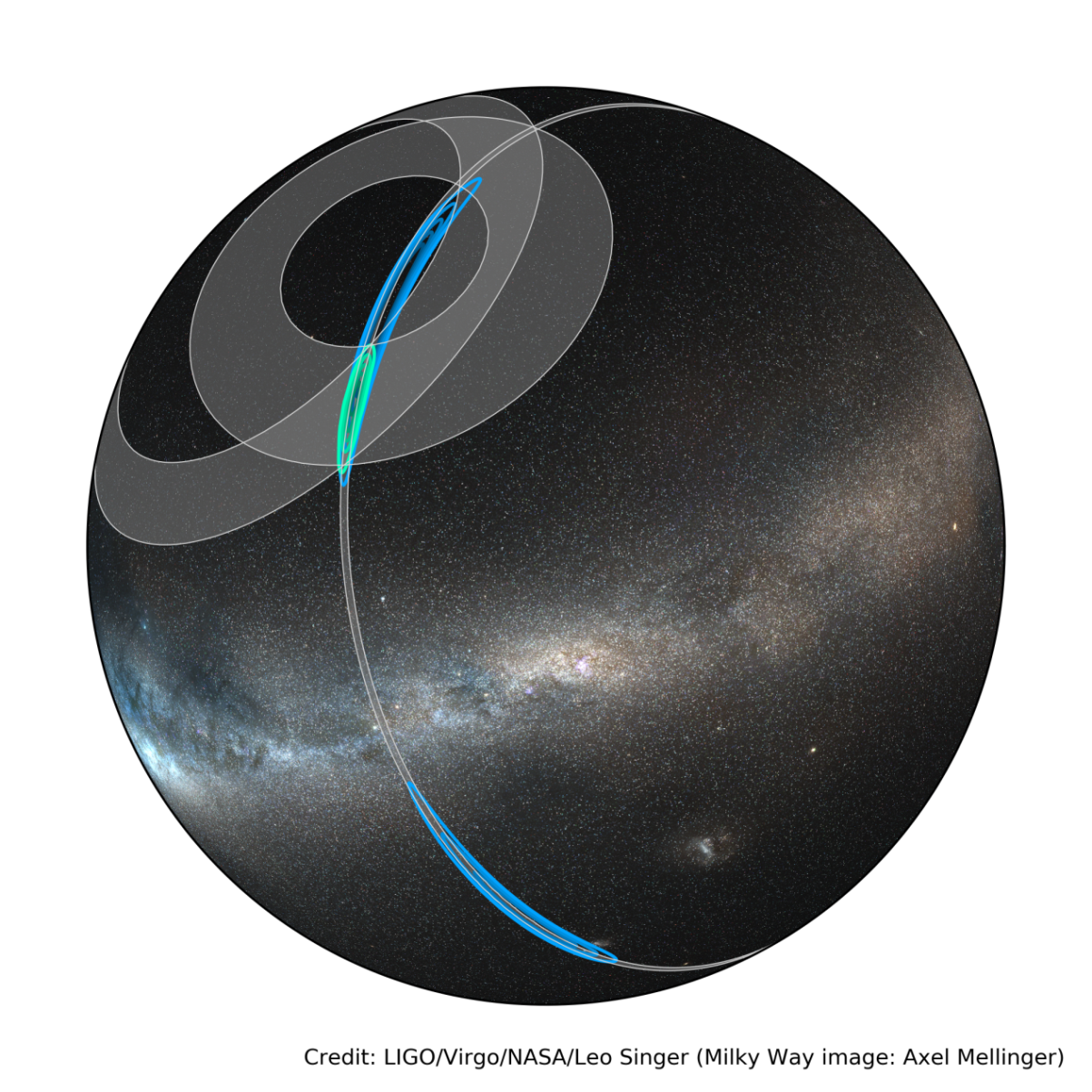 LIGO/Virgo: 30 deg.2        GBM 1100 deg.2
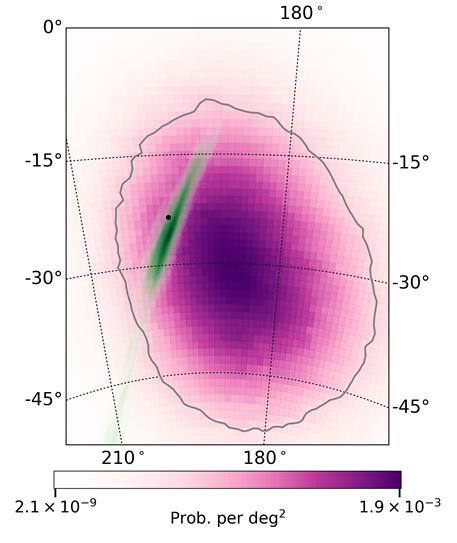 Couverture « multilongueur d’onde »
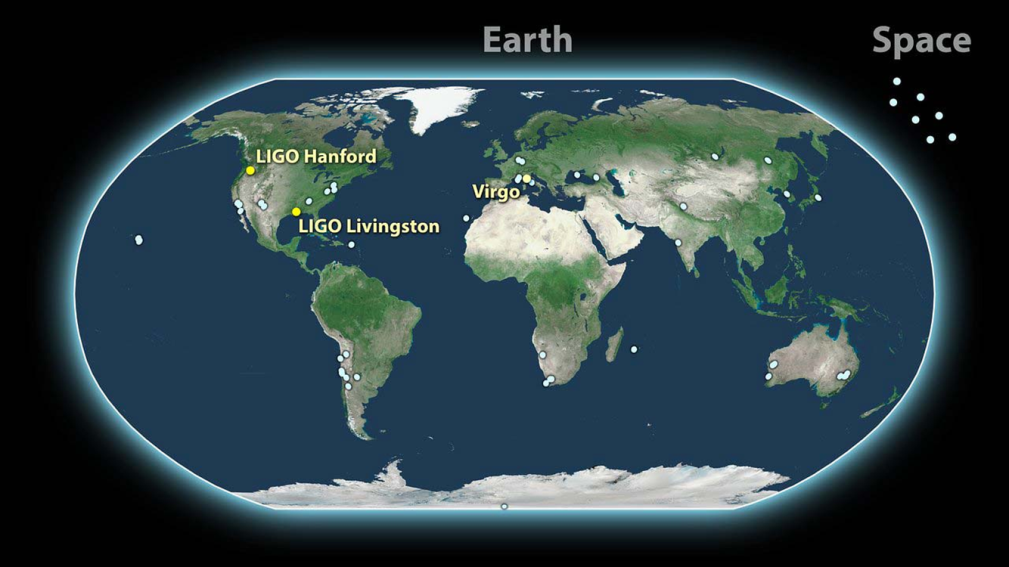 GMB: GCN issued 14s after detection. LIGO: detection +7 min, GCN+27 min GCN coincidence: +40min GW sky map: +6H15
(GCN: Gamma-rayCoordinates Network)
70 groups/collaborations
MW paper: 2500 authors, 950 inst.
+neutrinos & UHECRs
Fermi
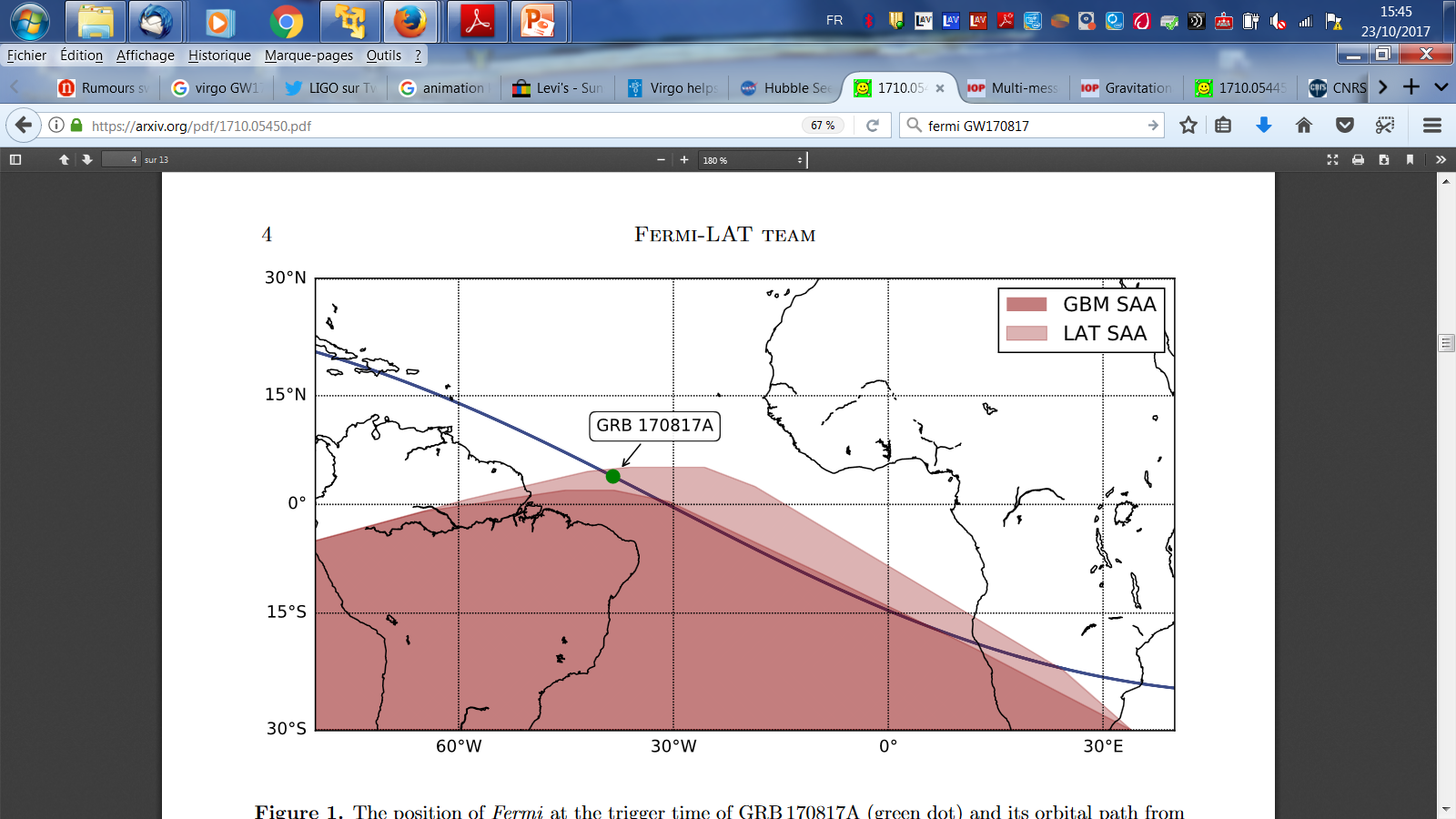 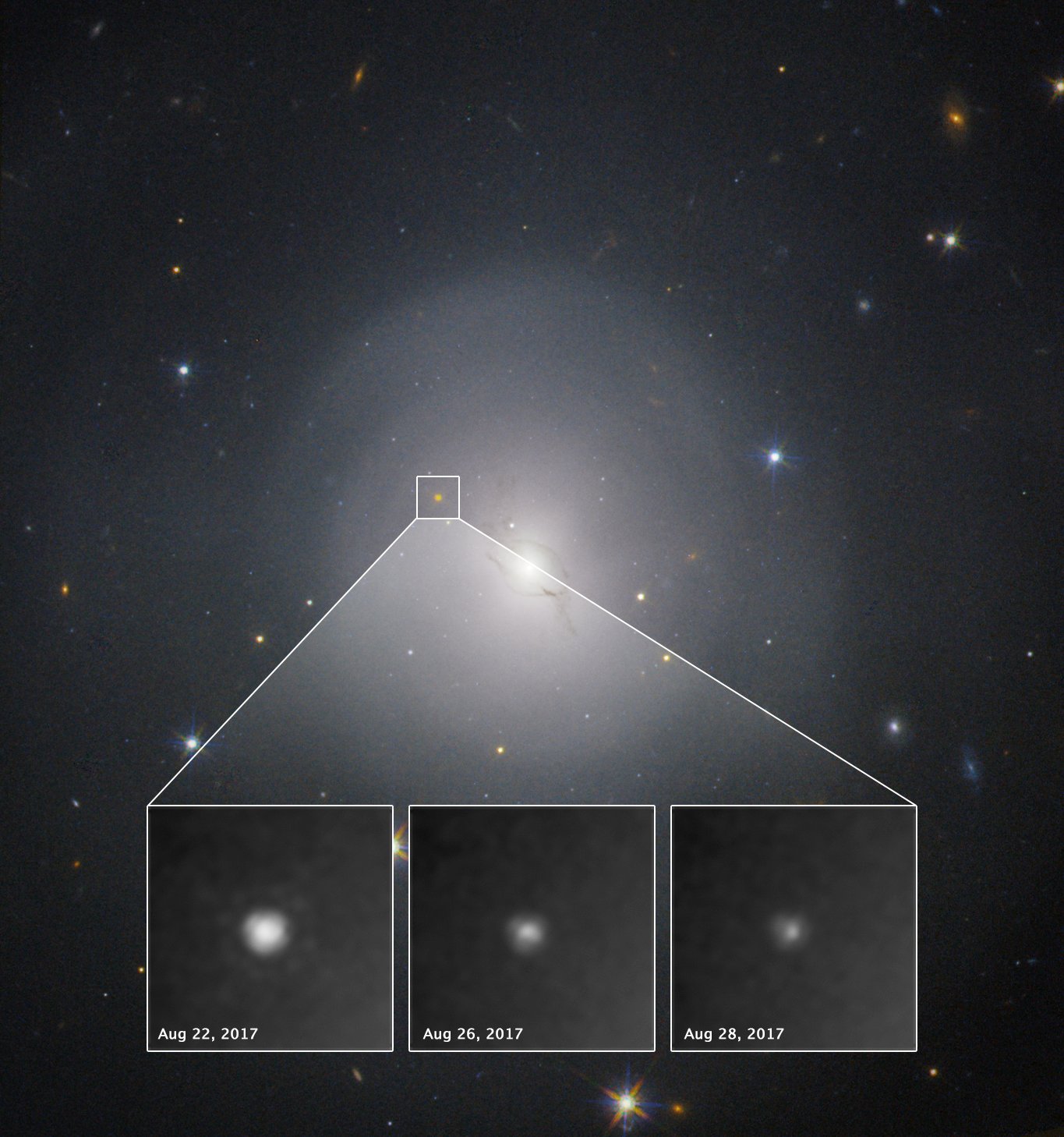 Astronomical transient 
in NGC 4993
Transient in NGC 4993 (Hydra, d=40 Mpc) , 1M2H  group, Swope  Telescope in Chili 
Decay compatible with that expected from a kilonova
Propriétés mesurées
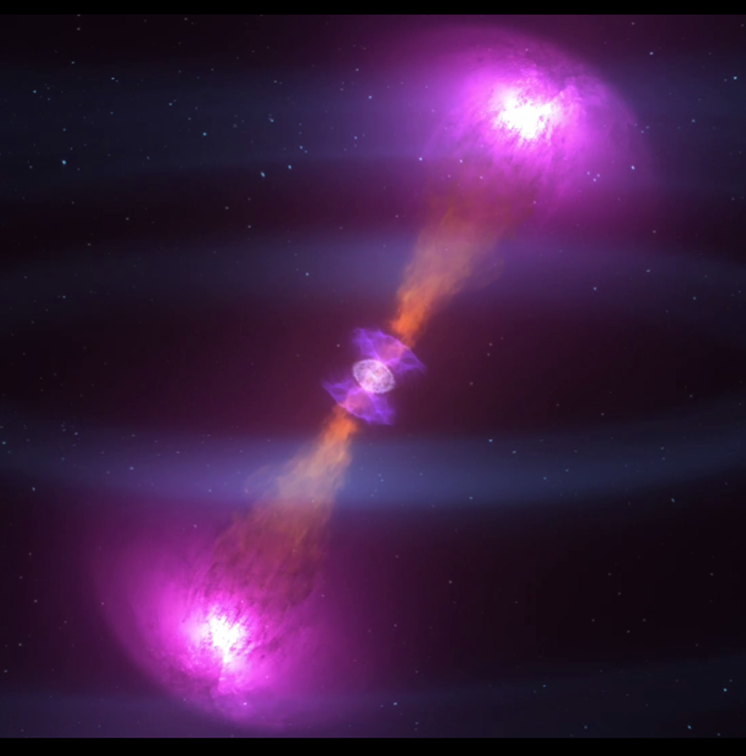 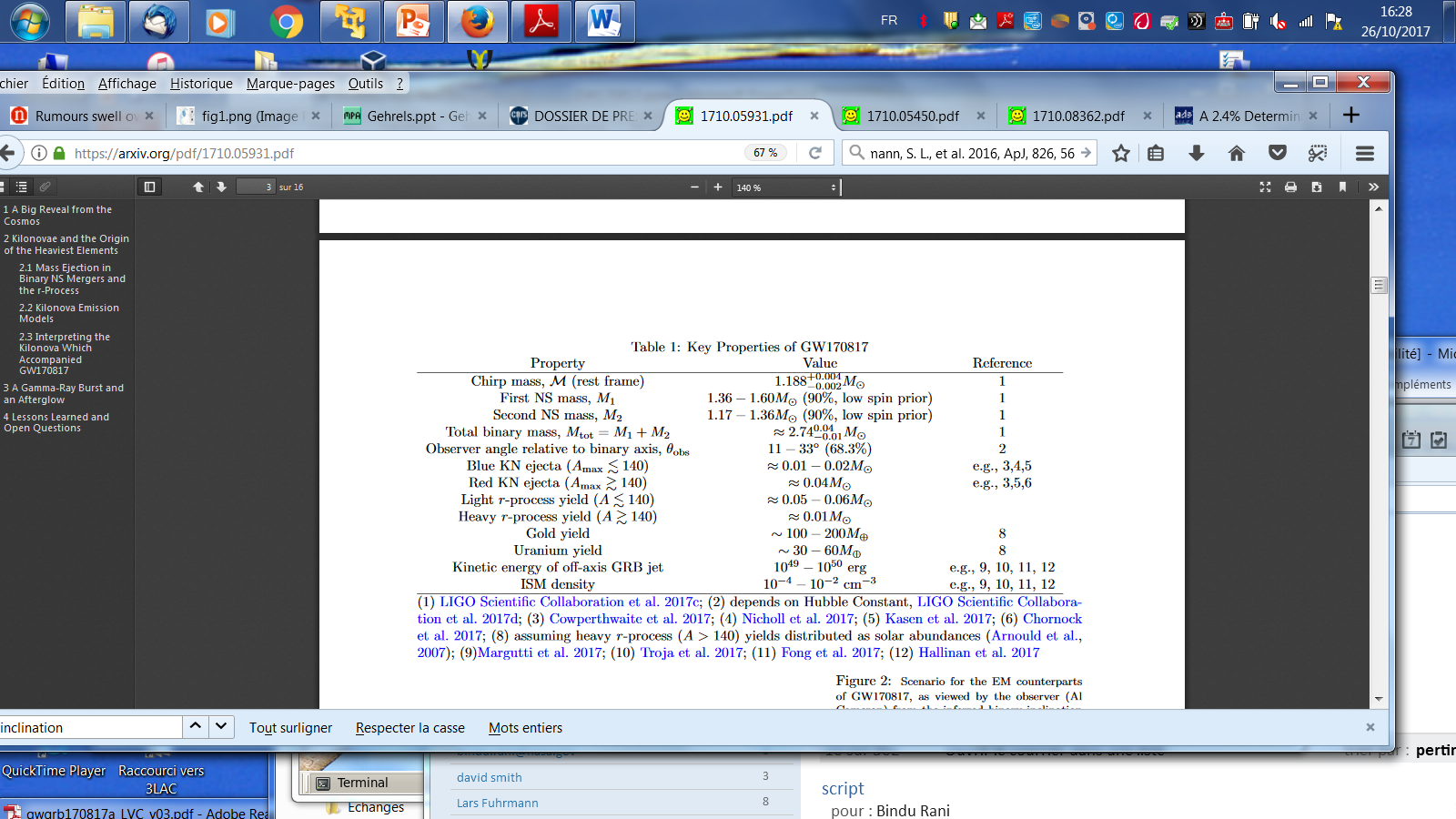 Masses des deux partenaires  
     ~ celles d’étoiles à neutrons
Distance: 130 Millions d’années lumière
Grand angle par rapport entre la ligne de 
     visée et le  jet, d’où la faible luminosité du 
      sursaut gamma.
Résidu final: étoile à neutrons ou trou 
     noir? On ne sait pas.
100 masses terrestres d’Au!
Autre physique
Comparaision des méthodes de mesure de dsitances 
Propriétés de la matière nucléaire 
Effets de marée
Résidu de la fusion: étoile à neutrons 
     hypermassive métastable? 
contrainte sur le rayon d’une étoile à neutron: R 1.6 Mʘ< 10.7 km
Différence de vitesse propagation Lumière vs. Gravitation <10 -15
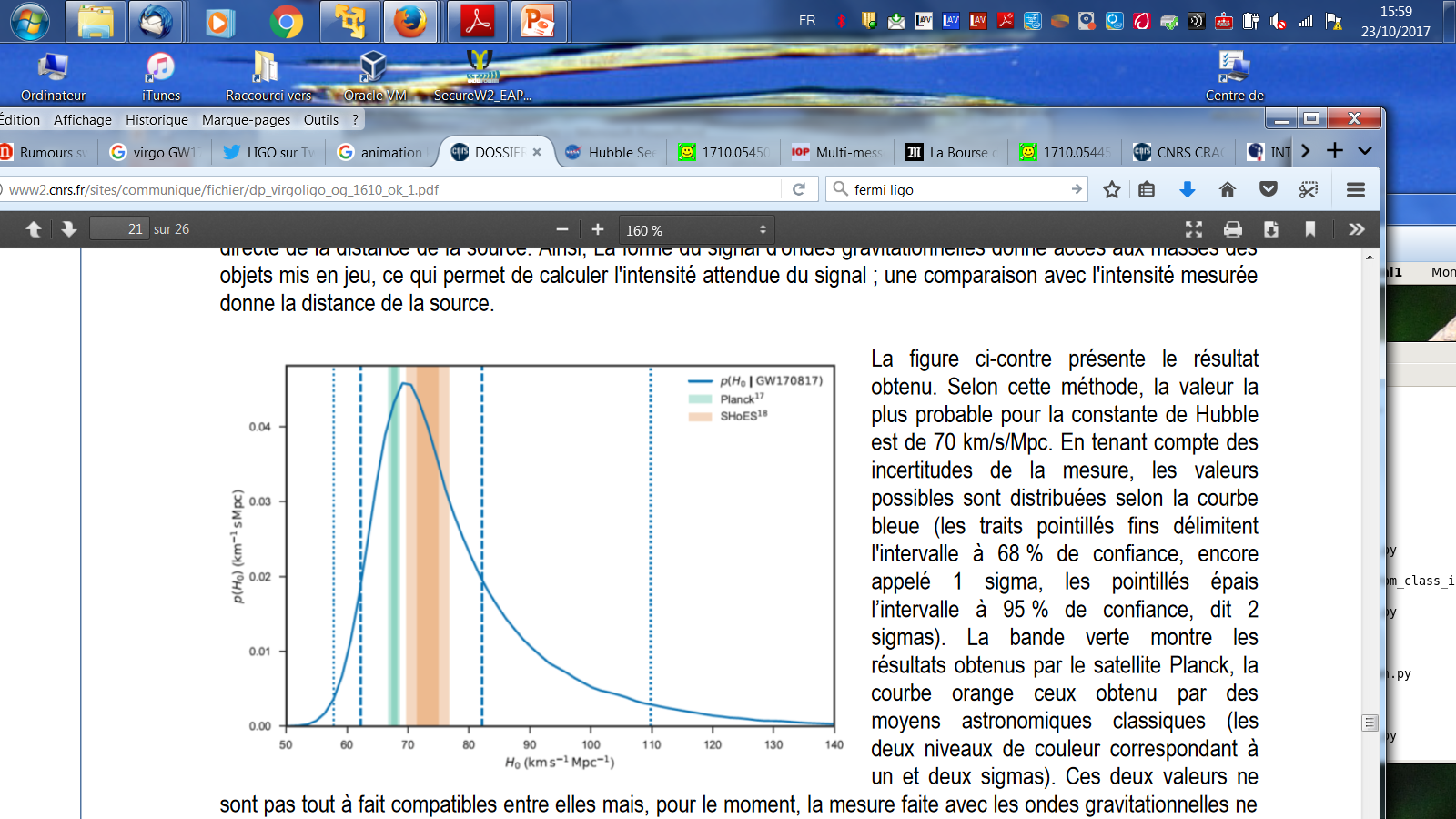 Conclusion
L’événement du 17 Août 2017 marque le début de l’ère de l’astronomie multi-messager.
Les sursauts gamma courts sont bien dus à la fusion d’étoiles à neutrons 
Les éléments lourds sont bien produits dans des kilonovas.
Beaucoup de telles détections sont attendues dans le futur (6 à 120/an). Pour un premier événement, sa richesse a été extraordinaire.